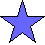 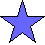 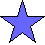 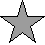 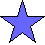 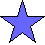 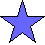 «Величины. Единица длины - километр».
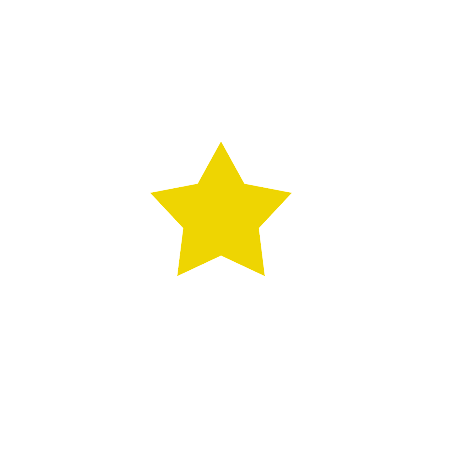 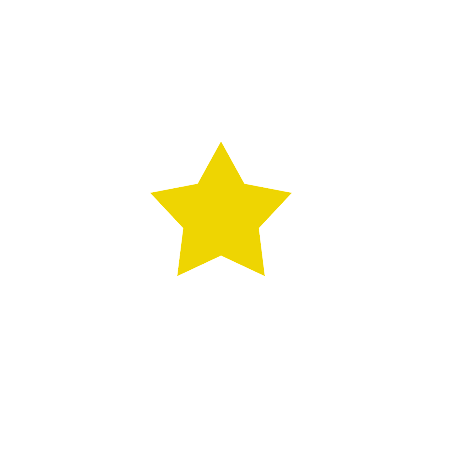 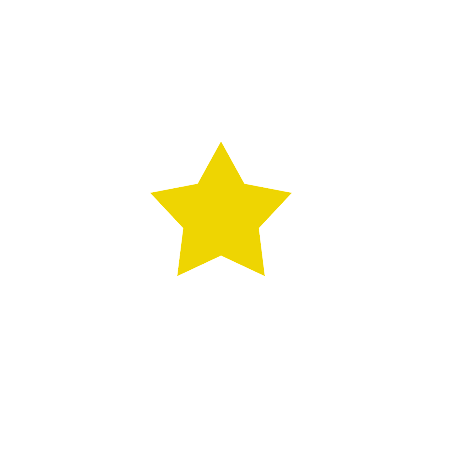 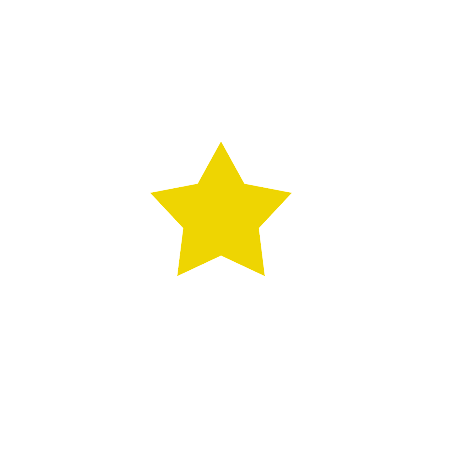 60
4
:5
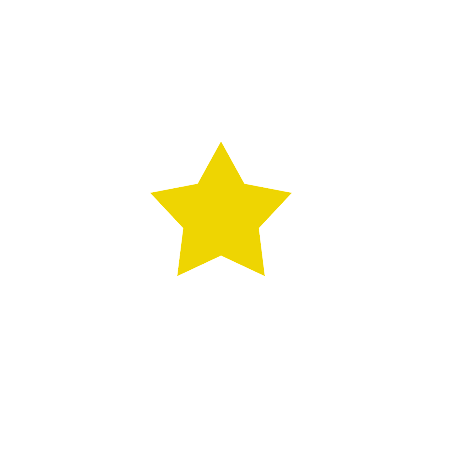 15
:15
4х
75
+19
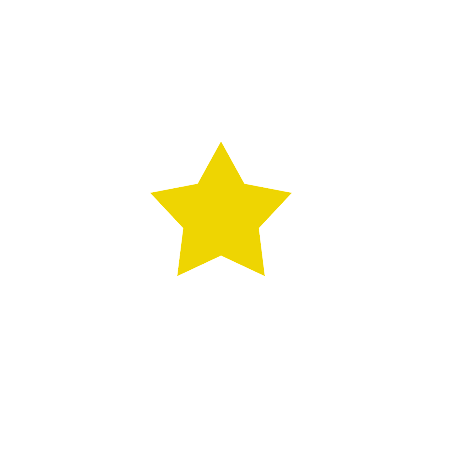 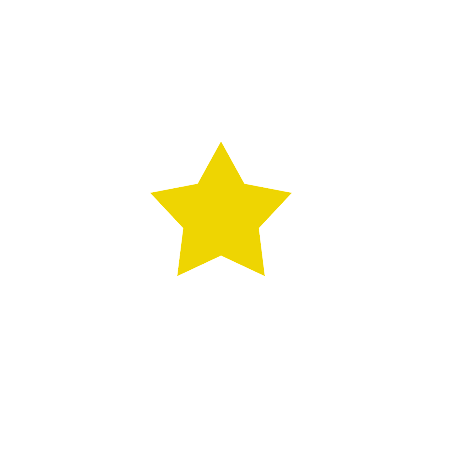 56
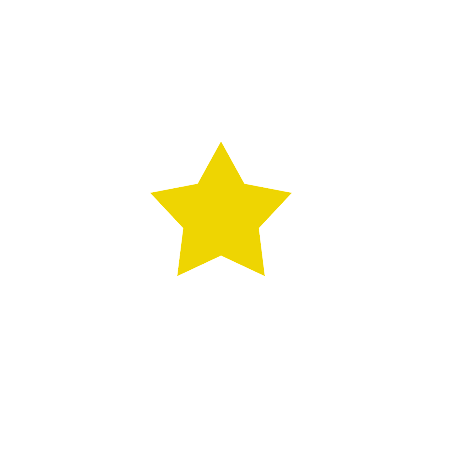 64
х7
:2
:4
8
32
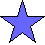 1) 20*6=120 (см2) – площадь большого  прямоугольника;2) 13*2=26 (см2) – площадь маленького прямоугольника;3) 120-26=94 (см2)Ответ: 94 см2 – площадь, занятая пришельцами.
20 см
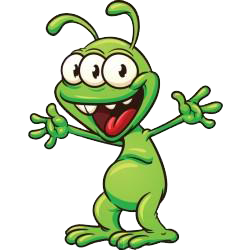 13 см
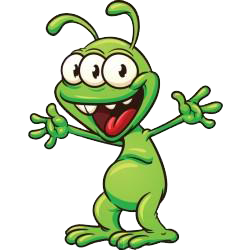 2 см
6 см
Метеоритный дождь
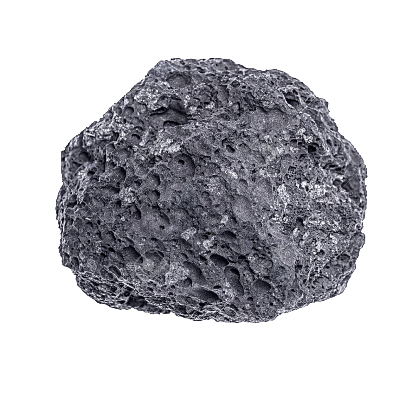 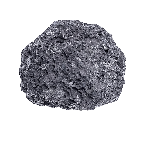 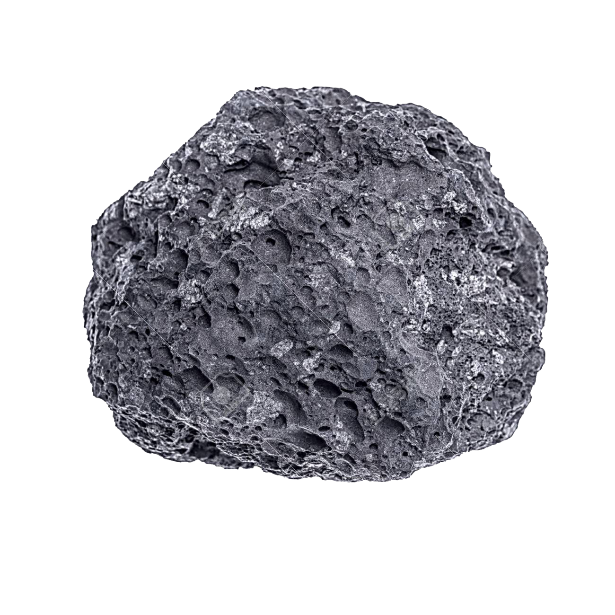 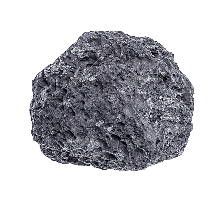 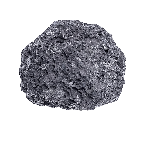 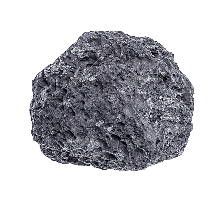 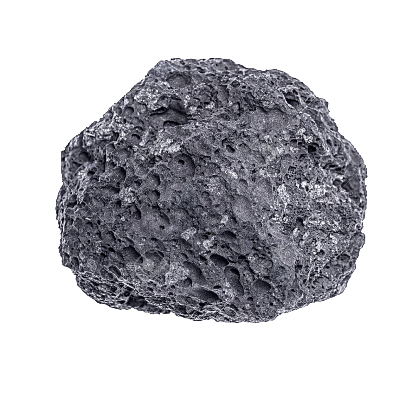 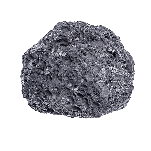 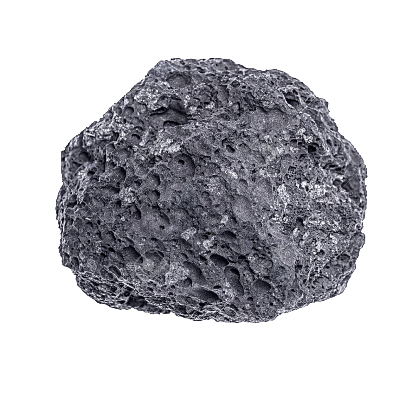 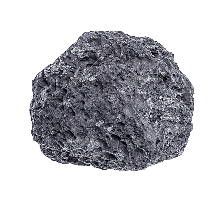 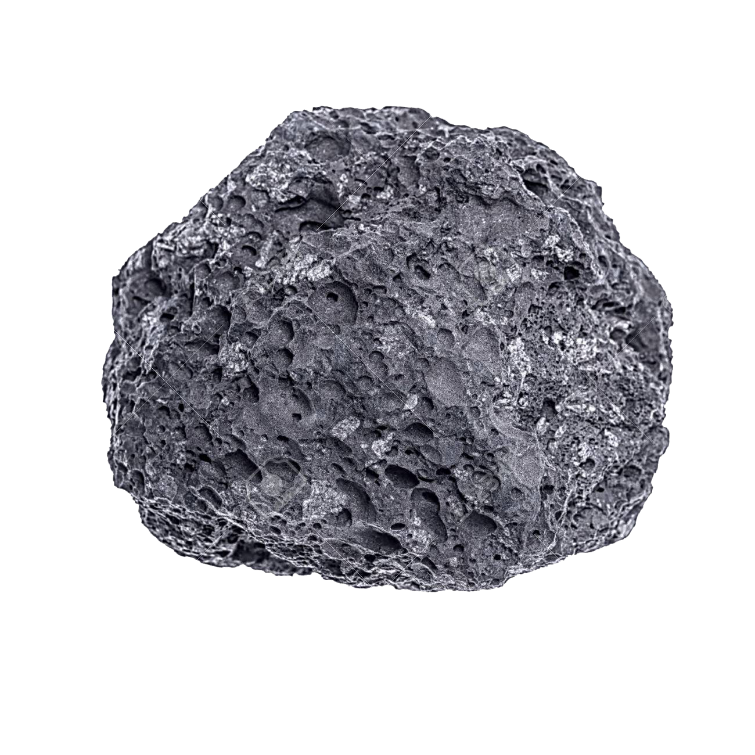 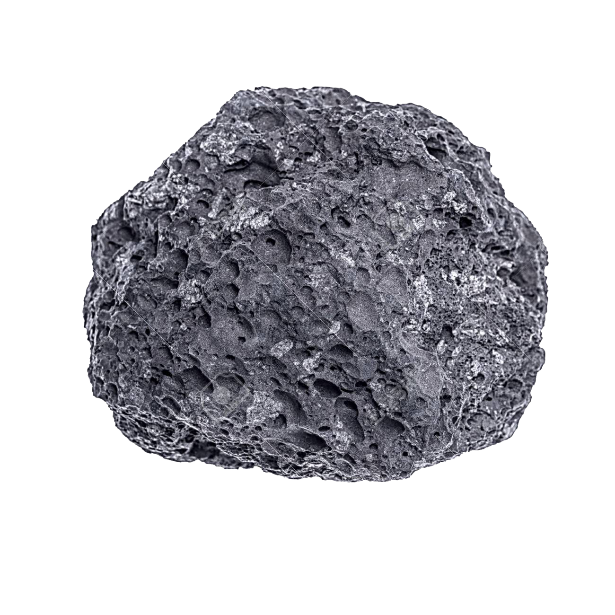 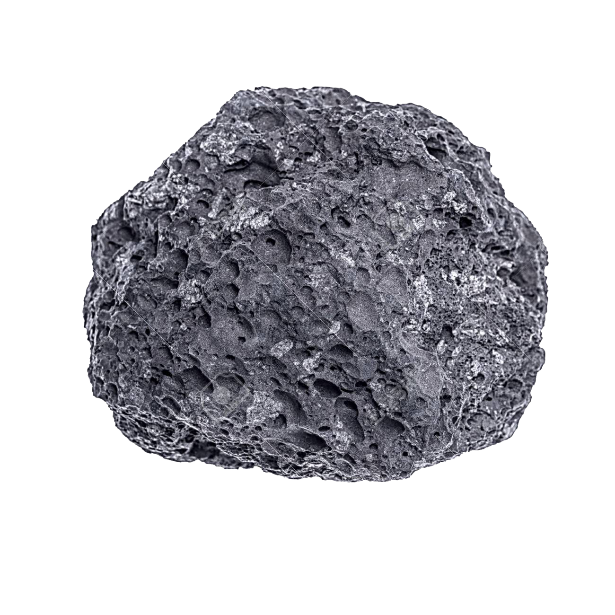 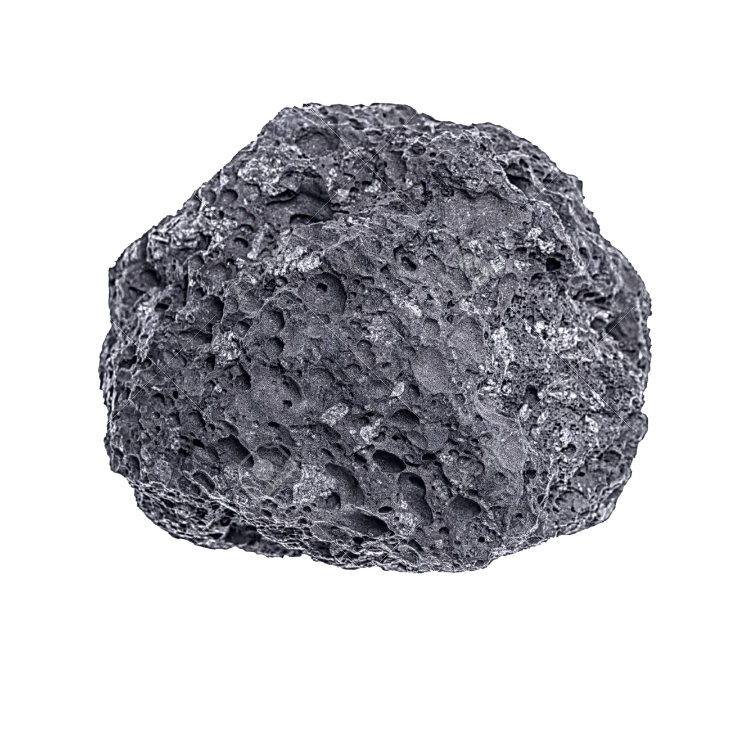 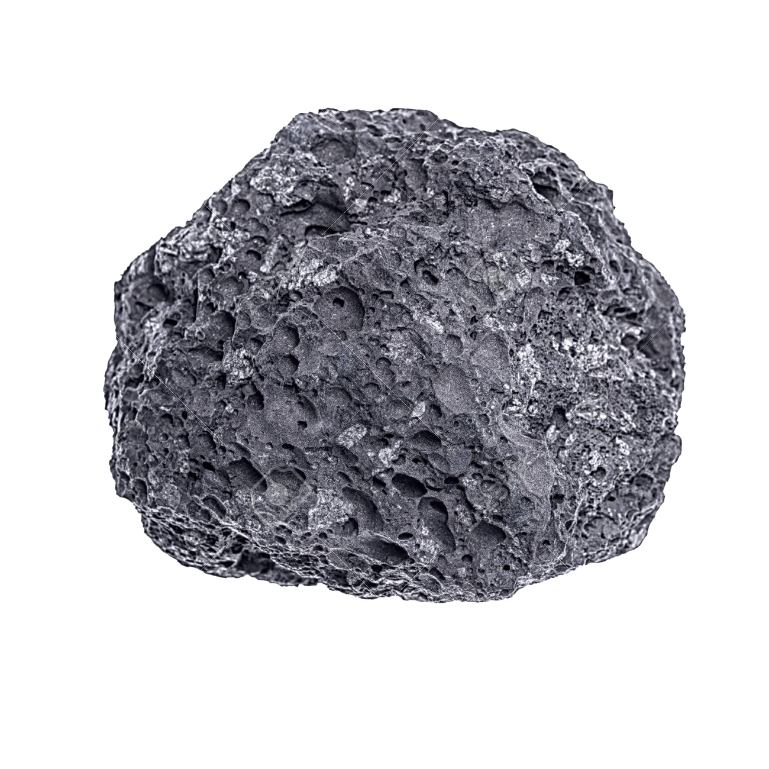 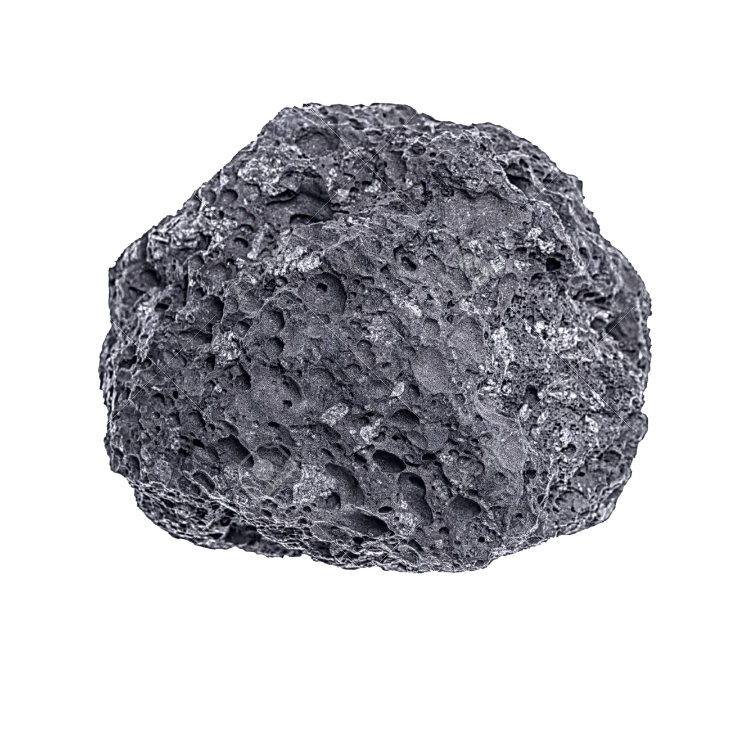 2347
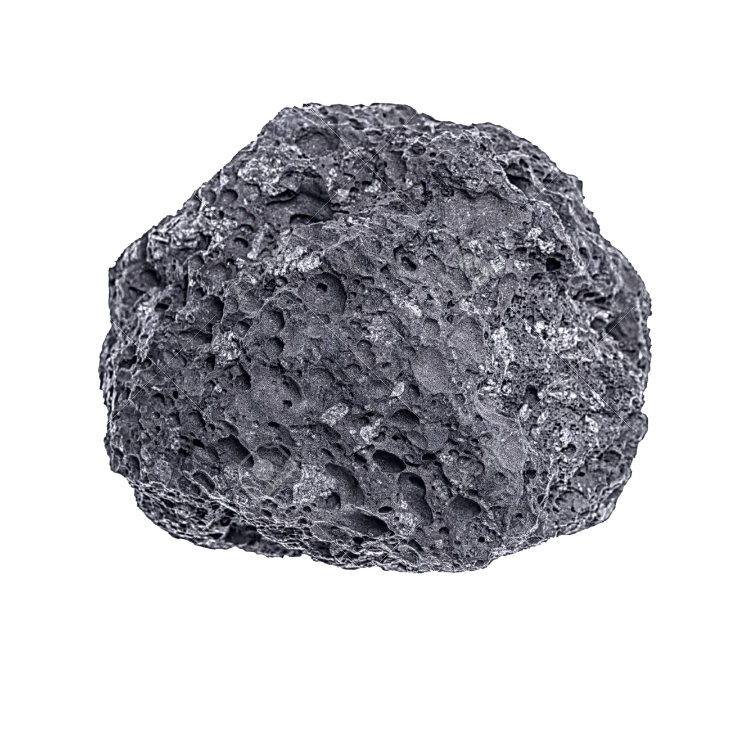 58042
364120
777
200
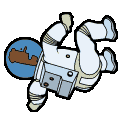 В записи 4444 поставьте между некоторыми цифрами арифметические знаки так, чтобы получилось выражение, значение которого равно:
4+4+4+4=16
1 ряд: 16

2 ряд: 88

3 ряд: 448
44+44=88
444+4=448
350 дм
720 кг
60 м
3500 см
720мм
240 см
600 дм
2400мм
72 см
240 см =
2400мм
350 дм
=
3500 см
Километр
км
Кило + метр

           «тысяча»

1 км = 1000 м
Определите
1) Сколько метров содержат:
3 км = …….м
7 км = ……. м
9 км = ……. м

2) Преврати метры в километры:
2000 м = … км
4000 м = … км
8000 м = … км
3000
7000
9000
2
4
8
Вырази расстояние:

18048 м = … км … м
31004 м = … км … м
7808 м = … км ….. м

Запиши величины в порядке убывания:

1545 м,  5633 м,  1км 890м
18     48
31      4
7      808
(5633 м, 1км 890м, 1545 м)
От двух остановок, расстояние между которыми 2 км 100 м отошли два марсохода. 
Один из них прошёл 140 м, а другой – 160 м. 
 Каким стало расстояние между ними?
140 м
160 м
?
1 км
1) 140+160 = 300 (м) – прошли два марсохода;
2 км 100 м = 2100 м
2) 2100-300 = 1800 (м) – расстояние между ними.
1800 м = 1 км 800 м
Ответ: 1800 м.
140 м
160 м
?
1 км
1) 140+160 = 300 (м) – прошли два марсохода;
2 км 100 м = 2100 м
2) 2100+300 = 2400 (м) – расстояние между ними.
2400 м = 2 км 400 м

Ответ: 2400 м.
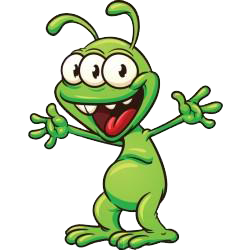 х+34 = 18*5
Х+34=90
Х=90-34
Х=56              
56+34=18*5
       90=90
239–у = 183
У=239-183
У=56               
239-56=183
      183=183
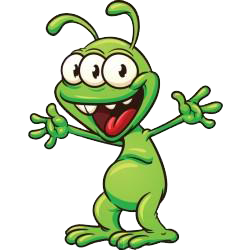 По приблизительным данным учёных расстояние от Земли до Марса составляет от 
56 млн. км до 100 млн. км
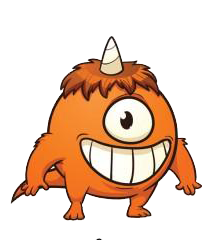 Рефлексия
Оцените свою работу во время путешествия.

- довольны своей работой, потому что почти не ошибались;
- иногда было трудно, допускали неточности;
- испытывали трудности, надо ещё немного постараться, и будет успех!
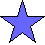 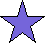 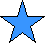